Impact of Graphical and Textual Weather Briefings on Preflight Aeronautical Decision Making
College of Aeronautics
Quincy Little and Brooke Wheeler
Background

How weather information is presented impacts the pilots’ decision of whether a planned flight is within the Federal Aviation Administration’s bounds of visual flight rules.

It also impacts how the pilot assesses the danger and risk of preforming a flight during the presented weather.

How pilots obtain their information is up to their discretion. The problem occurs when a pilot relies on only one type of weather report.

The purpose of this research was to examine how  pilots’ perception of risk and their decision to go were impacted when weather information was presented as text or image.
Results
The data indicated that there is a difference in the perception of risk with different weather information formats. 
The data also indicated a difference in the go/no-go decision, with 14 of the total 19 go decision from the graphical form and 35 of the 60 total no go decisions from the textual form.
Perception of risk also differed between aeronautics classes.
Survey Scenario: You have planned a VFR Flight at 2100Z (4pm) from North Eastern New York to Central Ohio in a Piper Warrior (4 place, fixed gear training aircraft). The following G-AIRMET is the primary deciding factor in whether or not you will make your trip.

Graphical Weather				Textual Weather
Discussion 

The findings support that risk perception is different between textual and graphical weather formats.

The results suggest that even when the weather presented is the same there is a higher perceived risk when the weather information is in text.
AIRMET IFR...NY PA LE
FROM 50WSW SYR TO 60SSW SYR TO 20N SLT TO 20SSE ERI TO 20NNW ERI
TO 50WSW SYR
CIG BLW 010/VIS BLW 3SM BR. CONDS DVLPG 18-21Z. CONDS CONTG BYD
21Z THRU 03Z.
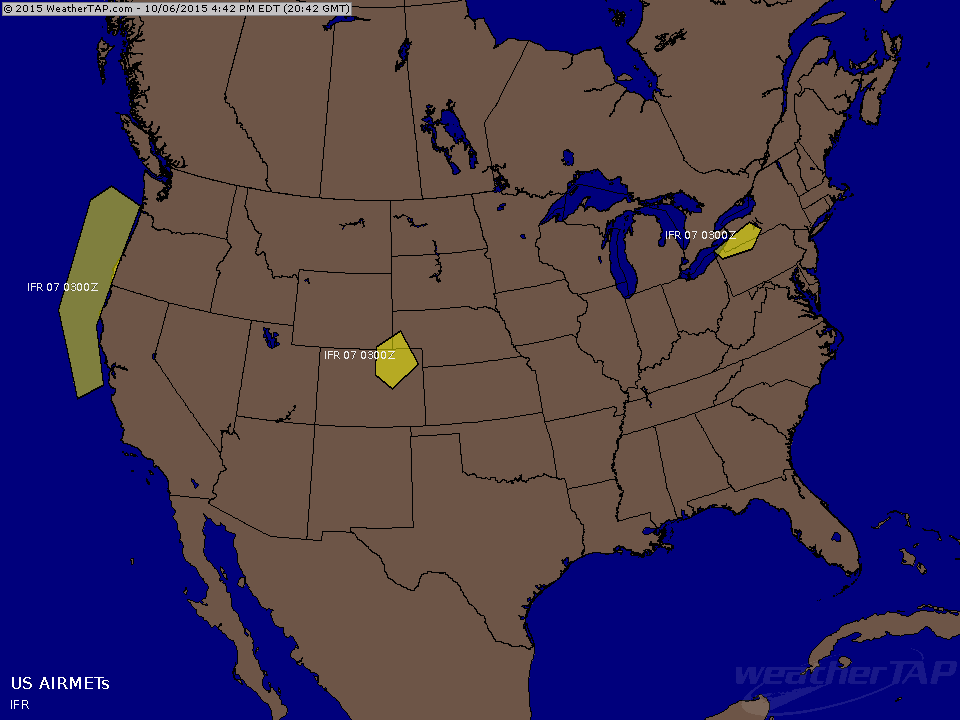 Method

There were two different surveys: each presented the same weather in textual or graphical form. The participants were randomly assigned graphical or textual surveys.
It was predicted that:
H0a =No change in perception of risk with change in weather information form
H1a= Change in perception of risk with change in weather information form.
H0b= No change in go/no-go decision with change in weather information form.
H1b= Change in go/no-go decision with change in weather information form.
H0c = No change in perception of risk with experience
H1c= Change in perception of risk with experience
Future Research

Further research may be conducted using other methods of weather information presentation such as auditory weather briefings or specific weather products. 

Further research should include a bigger population of pilots, and compare individual changes in risk perception for possible general trends.
References 
Wiggins, M., Stevens, C., Howard, A., Henley, I., & O’Hare, D. (2002). Expert, intermediate and novice performance during pre-flight decision-making. Australian Journal of Psychology, 54, 162–167. 
Wiggins, M., & O'Hare, D. (2003). Expert and Novice Pilot Perceptions of Static In-Flight Images of Weather. The International Journal of Aviation Psychology, 13(2), 173-187.